BODY AND BEHAVIOR
I Can
Identify the parts of the nervous system.
Describe the functions of the nervous system.
THE NERVOUS SYSTEM
Consists of brain and spinal cord
Never rests
Controls emotions, movement, thinking, and behavior
THE NERVOUS SYSTEM
Composed of 2 parts

Central Nervous System
Peripheral Nervous System
The Nervous System
Central Nervous System
Brain
Spinal Cord
Nerves that run up and down the length of the back and transmit most messages between body and brain
Peripheral Nervous System
Nerves branching out from the spinal cord
Range from the size of a pencil to invisible
Carry messages to and from organs
Neurons
Long, thin cells of nerve tissue that carry messages to and from the brain.
Chemical-Electrical signals
None or all Firing
Neurons
Three basic parts
Cell body
Nucleus, produces energy for fuel
Dendrites
Stick out from cell body
Receive messages
Axon
Carry messages away toward next neuron
Neurons
Other parts of neurons
Myelin sheath
Insulates and protects axons
Missing or hurt causes MS
Synapse
Space between neurons
neurotransmitters
Neurotransmitters
Chemicals released by neurons, and determine the rate at which other neurons fire
“Open locks” or inhibit response
Neurotransmitters
Many different neurotransmitters
Norepinephrine- memory and learning
Endorphin- inhibits pain
Acetylcholine- movement and memory; too much = paralysis and Alzheimer's
Dopamine-learning, arousal, & movement; too much= schizophrenia; not enough= Parkinson's disease
Serotonin- too little along with too little 
    norepinephrine = depression
Voluntary and Involuntary Activities
Somatic Nervous System
Peripheral system, in charge of voluntary movement
Running, walking, you can stop/start these activities.
Voluntary and Involuntary Activities
Autonomic Nervous System
Peripheral system, controls internal biological functions
Has two parts
Sympathetic nervous 
Parasympathetic nervous system
Sympathetic Nervous System
Prepares body for emergency or strenuous activity.
Speeds up heart rate, blood pressure, and can suspend digestion
Fight or Flight
Parasympathetic Nervous System
Works to conserve energy and recover from strenuous activity.
Brings body back to normal state
Takes place automatically
Autonomic Nervous System helps us because we don’t have to think every time our body needs some basic maintenance.  Things like digestion, sweating, and breathing are all taken care of automatically.
I Can
Identify the structure and functions the human brain.
Discuss the different ways psychologists study the brain.
The Brain
3 parts
Hindbrain
Midbrain
Forebrain
The Hindbrain
Located at rear base of skull.
Regulates basic life processes
Includes: cerebellum, medulla, and pons.
The Hindbrain
The Cerebellum
Posture, balance, and voluntary movements
The Medulla
Breathing, heart rate, and reflexes
The Pons
Bridges the spinal cord and the brain, produces chemicals needed for sleep
The Midbrain
Small part of brain above the pons.
Along with the medulla and pons, it composes most of the brain stem.
Integrates information and relays it upward.
The Forebrain
The rest of the brain, it covers the central core.
Composed of many smaller systems
The Forebrain
Pituitary Gland
Cerebral Cortex
Cerebrum
Limbic System
Amygdala
Hypothalamus
Thalamus
hippocampus
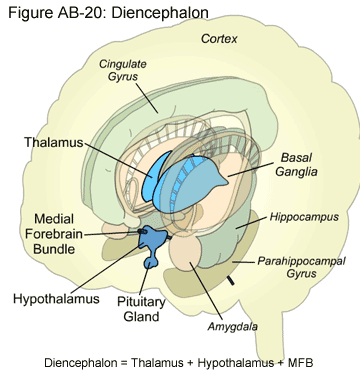 The Forebrain
The Cerebrum
Has 2 sides, or hemispheres
Connected by the Corpus Callosum
Each hemisphere has deep grooves which mark off regions or lobes.
The lobes of the Brain
Occipital Lobe
Visual signals 
Damage = vision problems
Parietal Lobe
Sensory info from body
Temporal Lobe
Hearing, memory, emotion, and speech
Frontal Lobe
Organization, planning and creativity
The lobes
The more sophisticated the task, or movements of the body, the bigger the brain area involved in controlling the task.
Speech vs. Calf muscle
Righty or Lefty?
Right and Left side complement each other.
Corpus Callosum relays messages
Control opposite sides of body
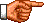 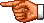 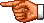 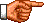 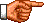 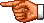 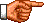 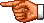 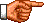 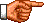 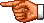 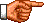 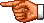 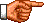 The Left Side
Speech
Mathematic ability
Calculation
Logic
Damage to this side of the brain will impact your right side.
The Right Side
Visual and Spatial relations
Perception
Recognizing patterns
Music, and Art
Creativity and Intuition
Damage impacts left half of body
Working together
Normally the 2 sides work together
People who have Grand Mal seizures (severe) have split brains
The brain is surgically separated to reduce seizures
It does reduce number and severity
Consequences?  Ball in hand, Personality, intelligence, emotion.
Studying the Brain
Physiological Psychologists or psychobiologists
Methods include:
Recording
Stimulating
Lesioning
Imaging
Recording
Using electrodes to record electrical activity
Electroencephalog-raph (EEG) – records electrical activity of neurons
Activity is rhythmic
Stimulation
Using electrodes to force neurons to fire.
Tiny electrical currents
Relief of pain, violent behavior, can bring back memories
Lesions
Cutting or destroying part of a brain.
Changes in behavior are after are assumed to be associated with the damaged part of the brain.
Rhesus monkeys
Accidents
Learning from tragedies
1848 Phineas Gage
Damaged areas can cause changes in behavior.  Attribute this area to change
Images
Computerized Axial Tomography CAT scan- x-ray beams are sent around and through a subjects head
Radiation is absorbed differently depending on density of tissue
Images
Positron emission tomography- PET scan – takes pictures of different parts of the brain as they are being used
Uses radioactive solution
Active neurons absorb more than nonactive
Images
Magnetic Resonance Imaging – MRI – study both activity and brain structure
Combines PET and CAT
I Can
Describe the endocrine system.
Identify hormones and their function in the endocrine system.
The Endocrine System
The second system that can send info. to and from the brain.
Messages are chemicals called hormones
Hormones
Chemical messages produced in the endocrine glands and spread by blood and body fluids.
Site specific
Hormones
Have various effects:
Growth
Metabolism
Prepare for stress
Moods and drives
Pituitary Gland
Directed by hypothalamus
Master gland
Corrects hormone imbalances
Carry messages to organs to continue cell metabolism
Thyroid Gland
Produces thyroxine
Too little : laziness
Too much: lose weight and sleep
Adrenal Glands
Become active when angry or frightened.
Release epinephrine and norepinephrine (adrenaline)
Cortical Steroids
Sex Glands
Testes 
 Ovaries
Produce chemicals that are important throughout life for reproduction and physical development
Hormones vs. Neurotransmitters
Both work to affect the nervous system
Neurotransmitters are released right where it needs to work.
Hormones are distributed all over the body.
I Can
Give examples of the effects of heredity and environment on behavior.
Summarize research on the effects of heredity and environment on behavior.
Heredity and Environment
Genetic transmission of characteristics
Nature = inheritable
Nurture = environment
Genes and Behavior
One way to see if a trait is inherited or learned is twins.
Identical: single egg
Fraternal: two eggs
Twin Studies
Study twins separated at birth
Different environments
Similar behaviors, such as jobs, hobbies, and lives
End of Unit!